ΕΚΠΑΙΔΕΥΤΙΚΟΣ ΟΜΙΛΟΣ ΤΟΠΙΚΗΣ ΙΣΤΟΡΙΑΣαρχαιολογικοι χωροι στον δ. κΑΡΔΙΤΣΑΣ
ΚΑΠΕΤΑΝΙΟΥ ΜΑΡΙΑ ΕΛΕΝΗ
ΤΣΙΧΤΗΣ ΕΥΑΓΓΕΛΟΣ

ΚΑΡΔΙΤΣΑ, ΔΕΚΕΜΒΡΙΟΣ 2024
ΜΗΤΡΟΠΟΛΗ
Η αρχαία πόλη δημιουργήθηκε τον 4ο αι. π.Χ., στο κέντρο της υπήρχε ιερό της Αφροδίτης. 
Έχει αναγνωριστεί ως αρχαιολογικός χώρος από το 1964.
Αρχαιολογική σκαπάνη αποκάλυψε δυο ρωμαϊκά λουτρά∙ στο ένα υπάρχει ψηφιδωτό που απεικονίζει την αρπαγή της Ευρώπης από τον Δία.
Επίσης, βρέθηκαν οικιστικά λείψανα από την Κλασική και τη Ρωμαϊκή εποχή.
Υπήρξε κέντρο αγγειοπλαστικής, καθώς βρέθηκαν πολλοί κεραμικοί κλίβανοι.
ΑΡΧΑΪΚΟΣ ΝΑΟΣ ΤΟΥ ΑΠΟΛΛΩΝΑ
Βρίσκεται στο χωριό Μοσχάτο, κοντά στη Μητρόπολη και δίπλα στον ποταμό Γαβριά.
Χρονολογείται πριν τα μέσα του 6ου αι. π.Χ.. 
Περίπτερος δωρικός ναός, με διαστάσεις 31μ. (11 κίονες) Χ 13,75μ. (5 κίονες).
Η ανασκαφή διήρκησε από το 1994 μέχρι το 1997.
ΕΥΡΗΜΑΤΑ στον ναο
Καλοδιατηρημένο ακέραιο χάλκινο άγαλμα οπλίτη (ύψους 0,82μ.). Χρησιμοποιούνταν για τη λατρεία του θεού Απόλλωνα. Στα χέρια του κρατούσε μάλλον δόρυ και δάφνη.
Βρέθηκαν αρκετά πήλινα αγγεία, ειδώλια, πήλινο κιβώτιο, αγγεία θυσιών & τμήματα χάλκινου αγάλματος.
Ο ναός καταστράφηκε από πυρκαγιά τον 2ο αι. π.Χ..
ΘΟΛΩΤΟΣ ΤΑΦΟΣ ΑΓΙΩΝ ΘΕΟΔΩΡΩΝ
Βρίσκεται κοντά στο χωριό και είναι στην περιοχή του νεκροταφείου της αρχαίας πόλης Κιέριον. Αρχαιοκάπηλοι προσπάθησαν πολλές φορές να τον διαρρήξουν. 
Χρονολογείται από τον 10ο αι. έως το 8ο αι. π.Χ..
Βρέθηκαν πήλινα αγγεία, οστά, σιδερένια όπλα και κεραμίδια.
Καλύπτεται με τύμβο διαμέτρου 27μ. και ύψους 5μ. Ο τάφος έχει διάμετρο 5,5μ. και ύψος 4,1μ..
ΘολΩΤΟΣ ΤΑΦΟΣ ΓΕΩΡΓΙΚΟΥ-ΞΙΝΟΝΕΡΙΟΥ
Μεγάλος μυκηναϊκός τάφος, αποτελείται από: διάδρομο, στόμιο και θάλαμο. Από τα καλύτερα διατηρημένα μνημεία της Θεσσαλίας. 
Αποκαλύφθηκε το 1917 από οικοδόμους, ενώ έχει συληθεί.
Βρέθηκαν αγγεία, ειδώλια και ένα χρυσό σφραγιστικό δαχτυλίδι.
Η κατασκευή  του συνδεέται με τον Αίατο, τον πατέρα του Θεσσαλού.
ΠΡΟΔΡΟΜΟΣ
Κάτω από δάπεδο οικίας βρέθηκαν ανθρώπινα οστά.
Στέγη οικίας, από κορμούς, κλαδιά & ξύλινα καρφιά.
Σε άλλη θέση βρέθηκαν καμένα υπολείμματα σπιτιών, ειδώλια (μεταξύ τους εκείνο με τη γυναίκα που έχει θήκη στους ώμους), λίθινα εργαλεία & αγγεία (Νεολιθική εποχή ή εποχή του Χαλκού).
ΜΥΡΙΝΗ
Τα ευρήματα στη «Μαγούλα» (τεχνητός λόφος) μαρτυρούν την κατοίκηση της περιοχής από τη Νεολιθική εποχή.
Ύπαρξη αρχαίου οικισμού που χρονολογείται από τα αρχαϊκά ως τα ρωμαϊκά χρόνια. 
Οι ανασκαφές έφεραν στο φως: τμήμα αρχαίου δρόμου πλάτους 4,35 μ., αγγεία, αποσπασματικά οικοδομικά λείψανα, τμήμα ψηφιδωτού δαπέδου κ.ά..
ΚΑΛΛΙΘΗΡΑ
Κάτω από τον σύγχρονο οικισμό & στον ασβεστολιθικό λόφο του Αγ. Αθανασίου υπήρχε η αρχαία πόλη Καλλίθηρα.
Βρέθηκαν: αρχιτεκτονικές κατασκευές και κεραμικά αντικείμενα (μέση εποχή Χαλκού). Τμήματα της ακρόπολης ελληνιστικών χρόνων και του τείχους. Επιπλέον, βρέθηκαν πολλά κτερίσματα τάφων∙ μεταξύ τους ένας εξαίρετος χάλκινος αμφορέας με καπάκι.
ΠΗΓΕΣ
* Γριβέλλας, Λ., Καραφύλλης, Ν. & Μαγόπουλος, Β. (2006). Εγχειρίδιο τοπικής ιστορίας (Έκδ. Β΄). Καρδίτσα: Νομαρχιακή Αυτοδιοίκηση Καρδίτσας. 
* Τσαγκαράκη, Ε. (επιμ.) (2007). Οδοιπορικό στα μνημεία του νομού Καρδίτσας. Καρδίτσα: Νομαρχιακή Αυτοδιοίκηση Καρδίτσας.
* odysseus.culture.gr.
* https://dimoskarditsas.gov.gr
ΕΥΧΑΡΙΣΤΟΥΜΕ ΠΟΛΥ ΓΙΑ ΤΗΝ ΠΡΟΣΟΧΗ ΣΑΣ!Καπετάνιου Μαρία Ελένη
Τσιχτής Ευάγγελος
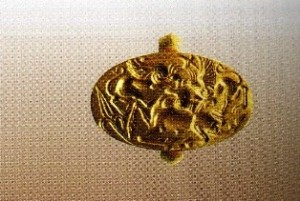